Collaborative Mentorship
The Real Importance of Mentoring
Brenda L. London & George Richardson
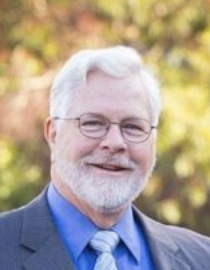 Relationship
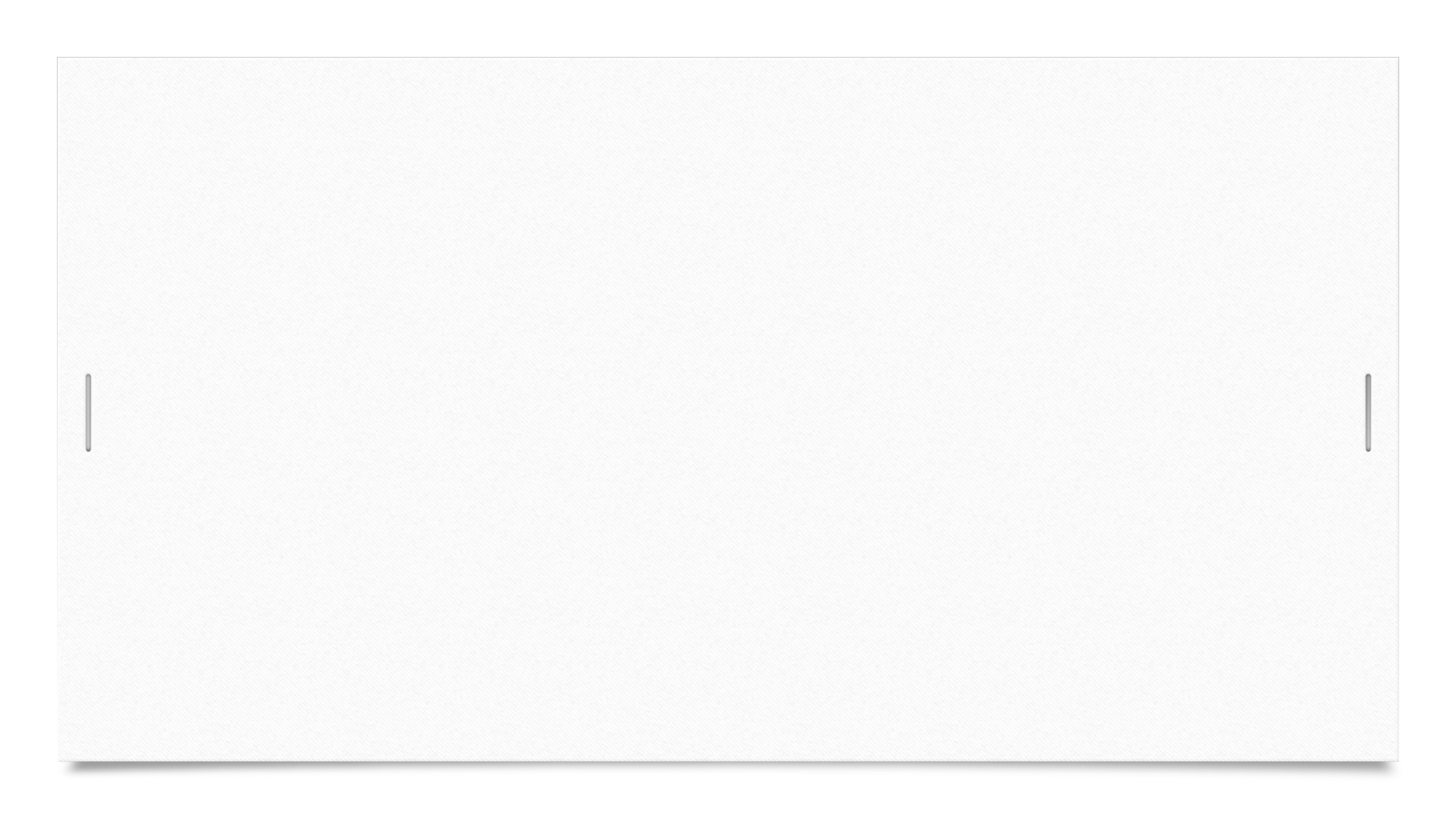 What Mentors have you had in your life?
Grade School
College
Graduate School
Professional
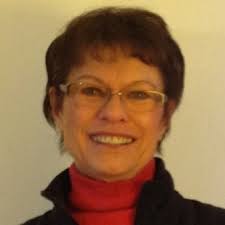 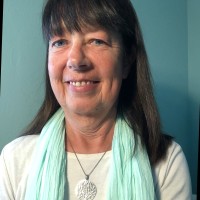 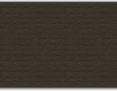 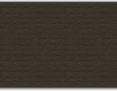 Collaborative Professional
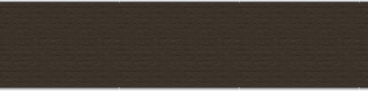 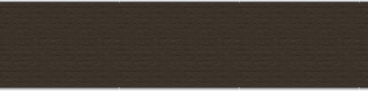 Change Agent
An Excellent Mentor
Not a One-Way Street…
Who?
Why?
Types of Mentorship
Informal Social Mentoring
Formal Organizational Mentoring
Individual 
Reach Out
Build Relationship
Sustain Relationship
Institutionalized Program
Set Expectations
Time Commitment Structured
Short Term
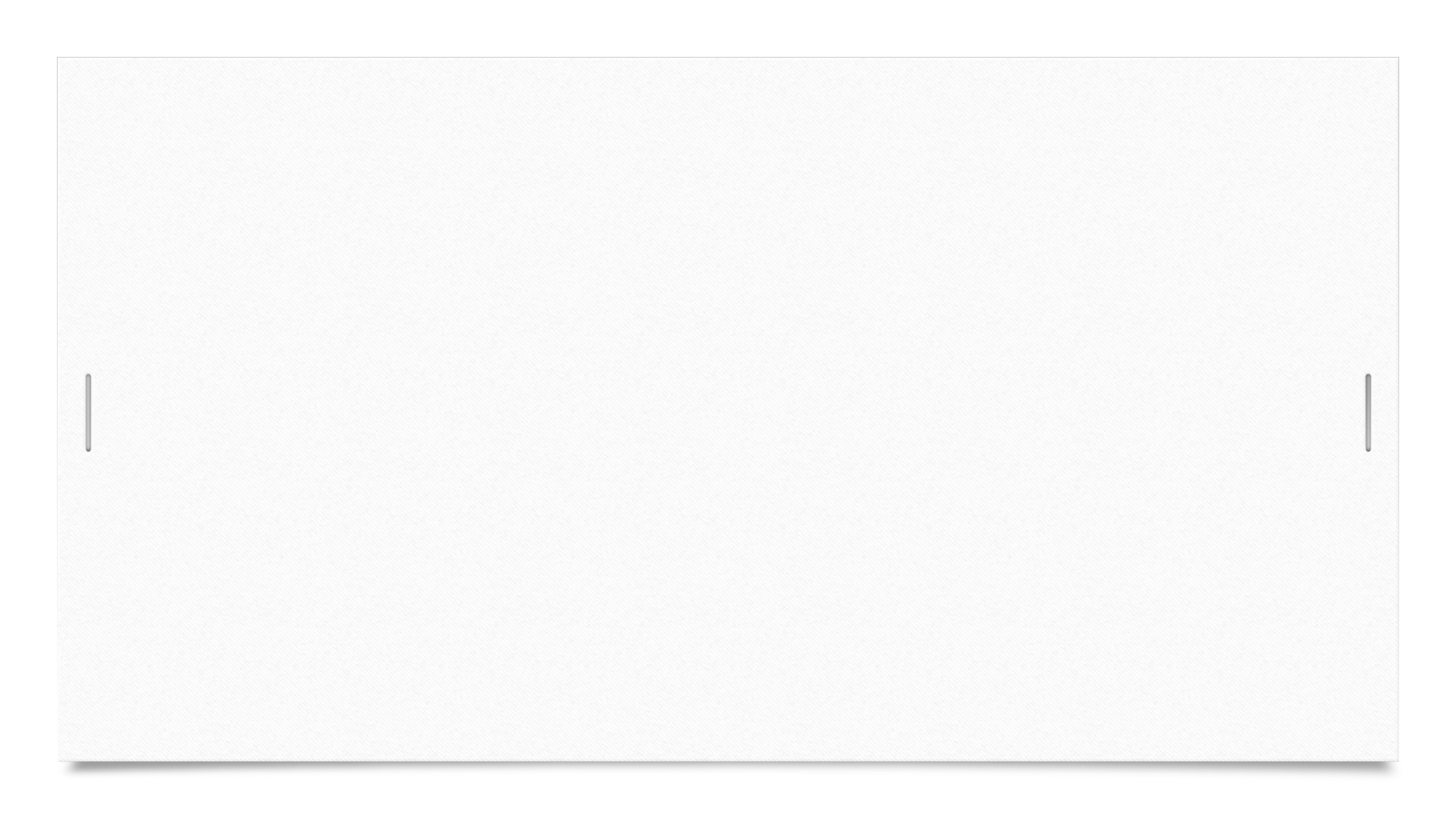 Formal Practice Group Mentoring
WELCOME AND INTRODUCTION
 
 Have everyone introduce themselves – names and discipline
 Read and briefly discuss CFLGCF Vision, Mission, Values 
 Brief review of CFLGCF new Strategic Planning Initiatives     
 
The Goal of Tonight’s Program, per our strategic plan:
 “Help New Members Build a Quality Collaborative Practice”
A.   To help new members understand their role and expectations in   the Collaborative process
B.   To help motivate new members to present Collaborative to their clients
C.   To stress to new members the need for additional training
D.   To effectively mentor new members
E.    To develop a mentality of leadership among our new members (FACP & IACP).
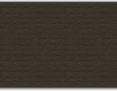 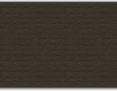 Our Vision, Mission, and Values
Our Vision:  As Collaborative professionals, we empower families in transition to accomplish their individual and family goals while minimizing adverse emotional, economic, and legal impacts.
Our Mission: Enriching legal, mental health, and financial professionals by supporting and advancing quality Collaborative Practices, creating awareness, building community and relationship opportunities for members, and providing training and development.
Our Values:  Excellence, Respect, Integrity, Transparency, & Innovation
Social Mentoring
Follow-up with newly trained professionals
Invite them to your local practice group meetings
Return emails or phone calls from Collaborative practitioners regarding case questions, practice questions, training questions
Invite newly trained professionals to state or international conferences
Invite newly trained professionals onto a team as a Notetaker 
Invite newly trained professionals onto a Clinic or Pro Bono Team
Cultivate Relationship
Are you helping the future of
Collaborative Practice evolve?
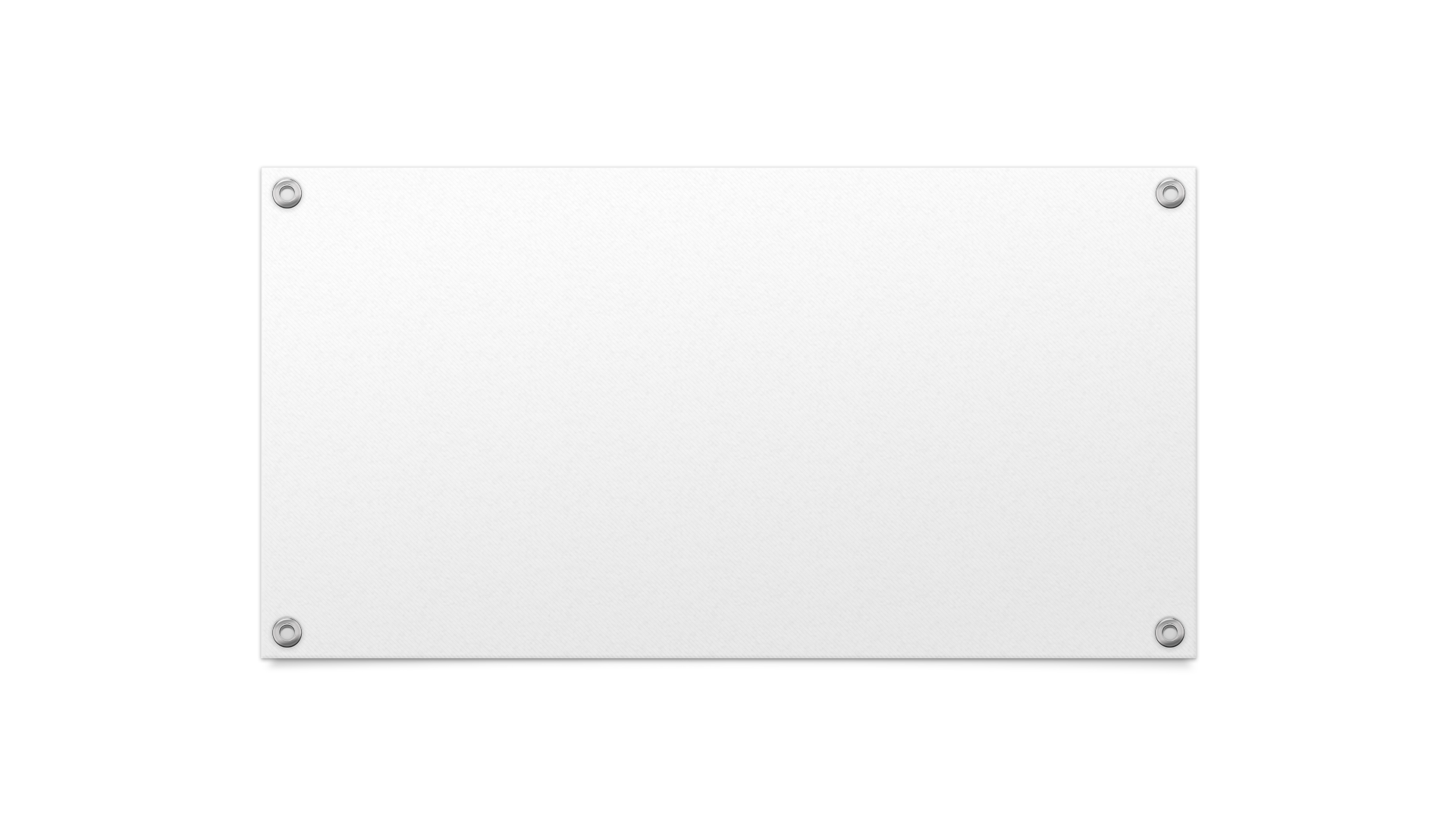 Critical Question # 1
What have you done to move Collaborative Practice forward in the last two weeks?
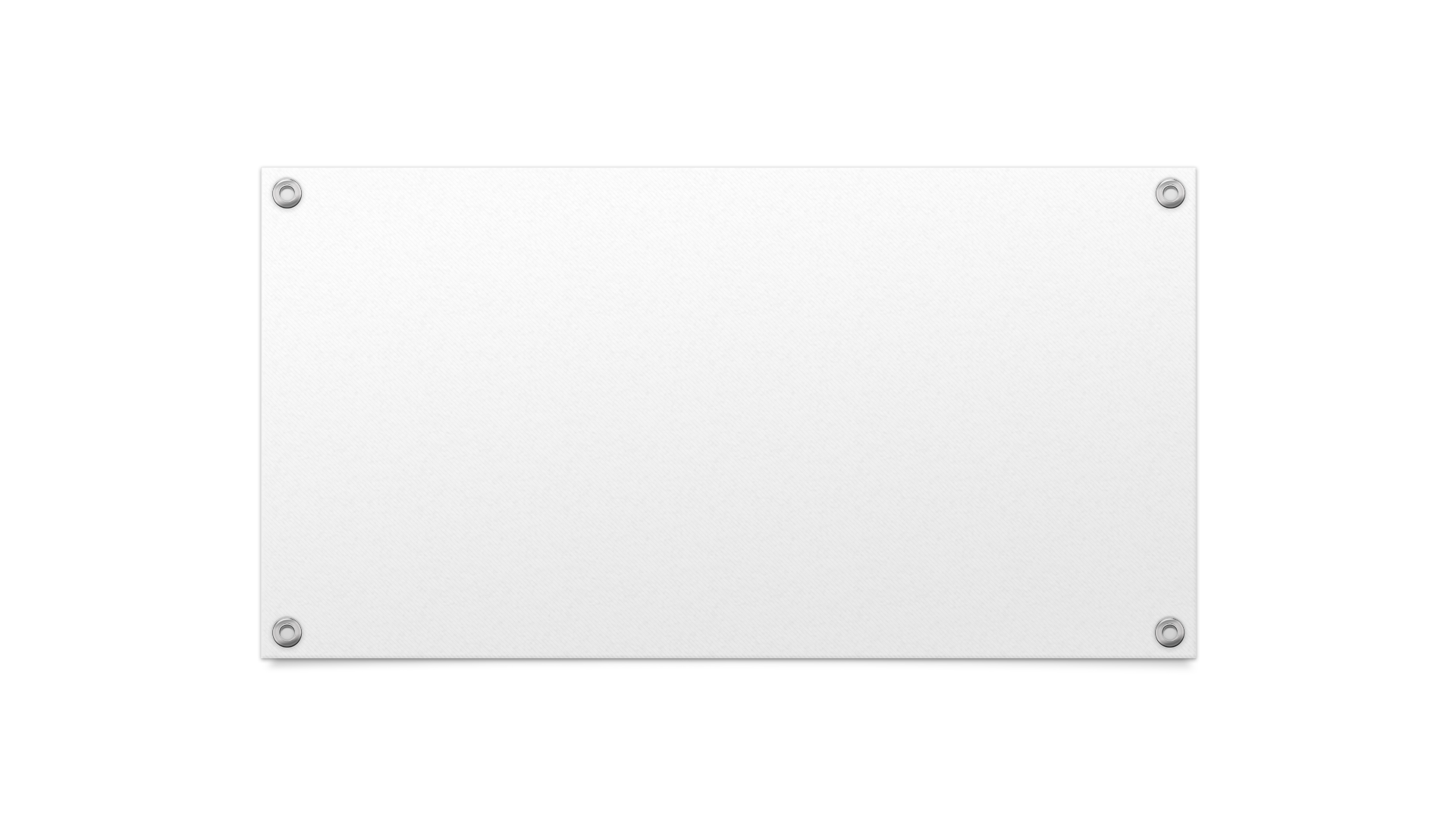 Critical Question #2
Are you helping to make great leaders
in the Collaborative community?
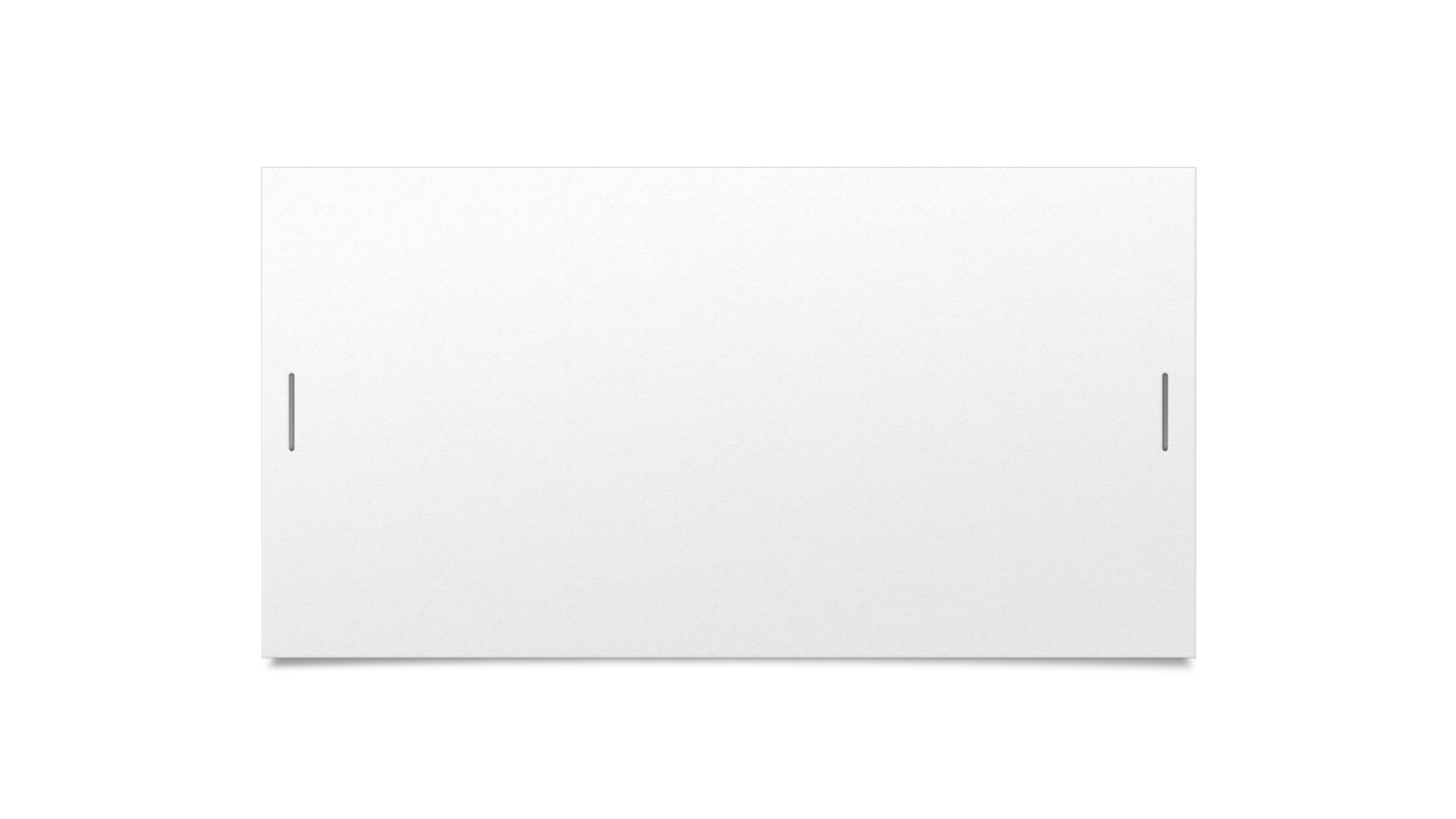 By saying “Yes” to Mentoring
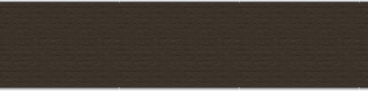 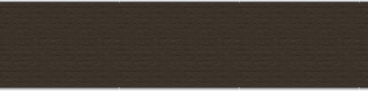 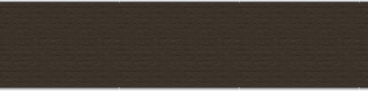 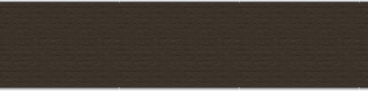 We are saying “Yes” to the next generation of Collaborative Professionals.